ТРАНСПОРТНАЯ ЛОГИСТИКА
Сеидзаде Бахар
905 гр.
План
СУЩНОСТЬ И ЗАДАЧИ ТРАНСПОРТНОЙ ЛОГИСТИКИ
 ВЫБОР ВИДА ТРАНСПОРТНОГО СРЕДСТВА
ТРАНСПОРТНЫЕ ТАРИФЫ И ПРАВИЛА ИХ ПРИМЕНЕНИЯ
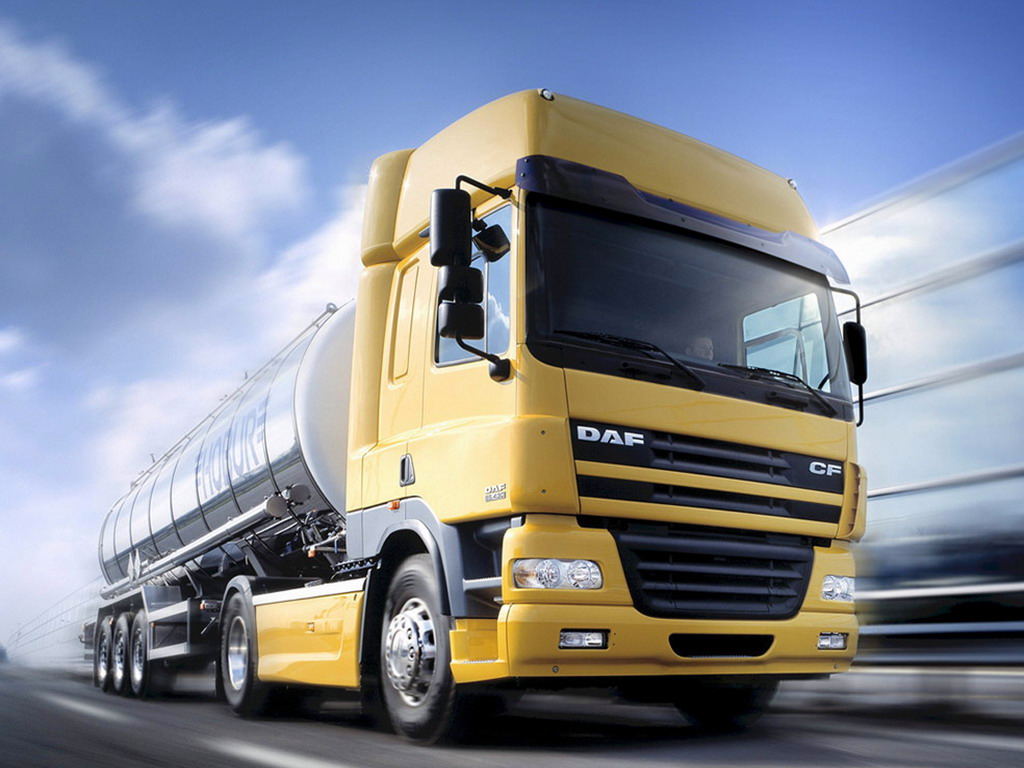 СУЩНОСТЬ И ЗАДАЧИ ТРАНСПОРТНОЙ ЛОГИСТИКИ
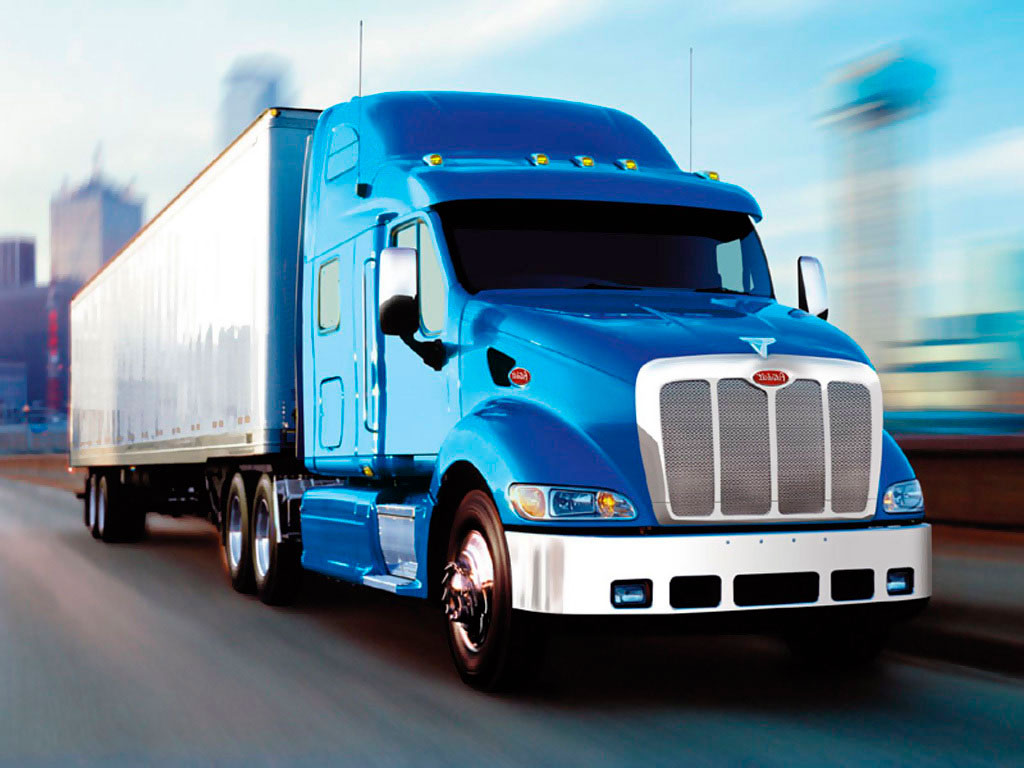 Транспорт   - это отрасль материального производства, осу­ществляющая перевозки людей и грузов. В структуре обще­ственного производства, транспорт относится к сфере производства материальных услуг
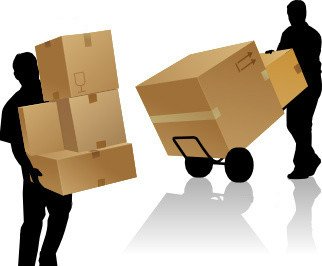 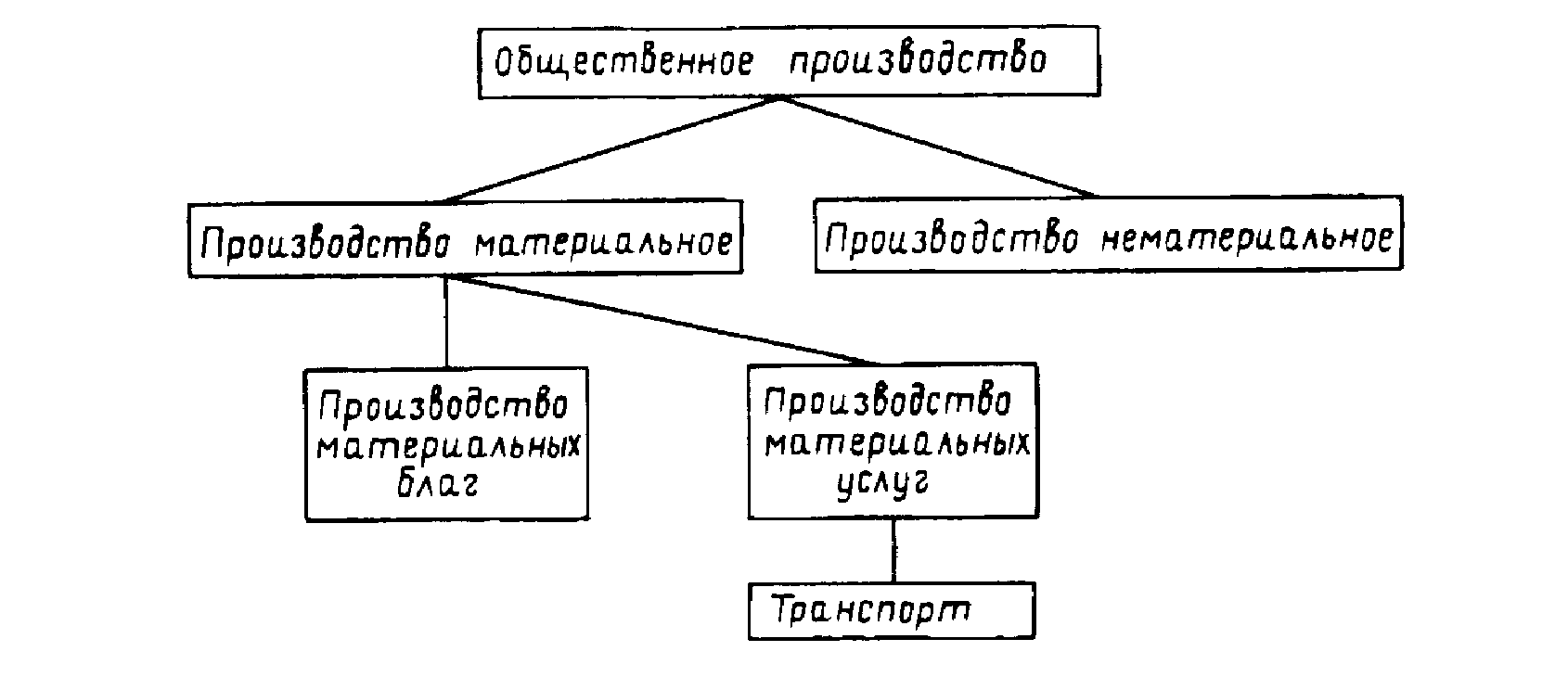 Значительная часть логистических операций на пути движе­ния материального потока от первичного источника сырья до ко­нечного потребления осуществляется с применением различных транспортных средств. Затраты на выполнение этих операций составляют до 50% от суммы общих затрат на логистику.
По назначению выделяют  две    основные   группы транс­порта:
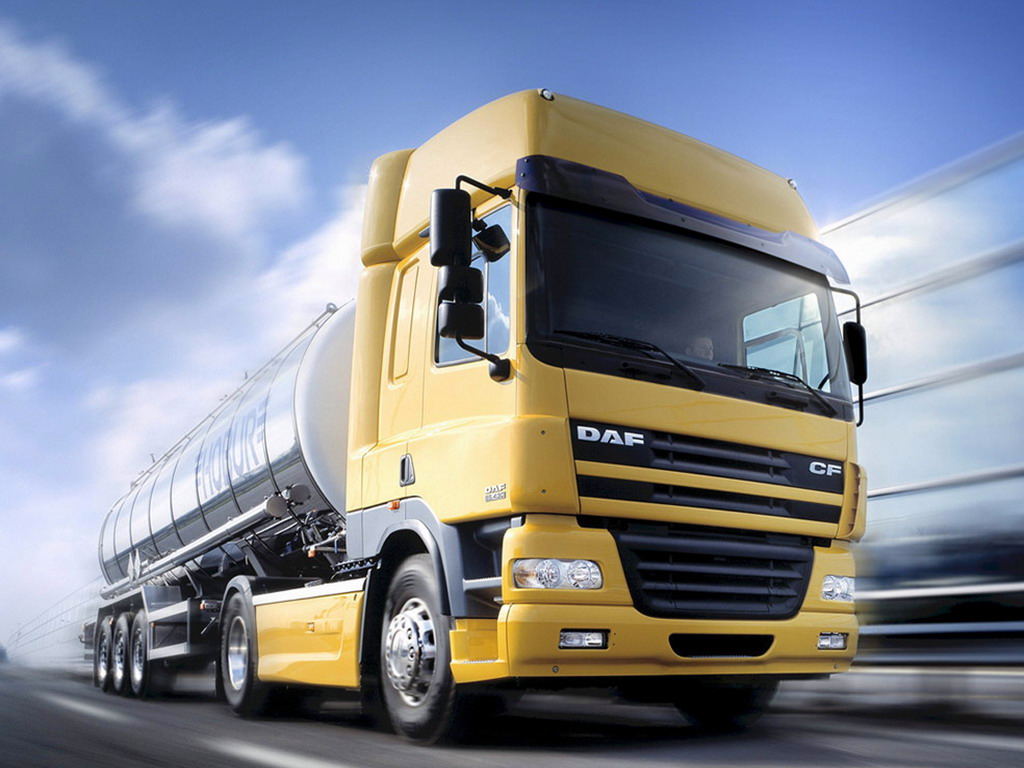 Транспорт общего пользования - отрасль народного хо­зяйства, которая удовлетворяет потребности всех отраслей народного хозяйства и населения в перевозках грузов и пассажи­ров
Транспорт необщего пользования  -   впутрипроизводственный транспорт, а также транспортные средства всех видов, принадлежащие нетранспортным предприятиям, является, как правило, составной частью каких-либо производственных систем и должен быть органично в них вписан.
В том случае, когда объемы транспортной работы выделяются в большой самостоятельный массив (например, при функционировании транспорта общего пользования, а также в ряде случаев транспорта необщего пользования*),   возникает ряд специфических задач, которые относят к задачам транспортной логистики.
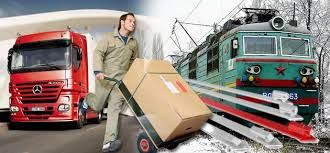 Транспортный коридор - это часть национальной или международ­ной транспортной системы, которая обеспечивает значительные грузовые перевозки между отдельными географическими районами.
Включает в себя:
подвижные транспортные средства и стационарные устройства всех видов транспорта, работающих на данном направлении, а также совокупность пра­вовых условий осуществления этих перевозок.
Транспортная цепь -  этапы перевозок груза на определенные рассто­яния, в течение определенного периода времени, с использованием транспортных средств одного или нескольких видов транспорта. Все это вре­мя грузы остаются в неизменном виде (например, грузовой пакет или контейнер).
2. ВЫБОР ВИДА ТРАНСПОРТНОГО СРЕДСТВА
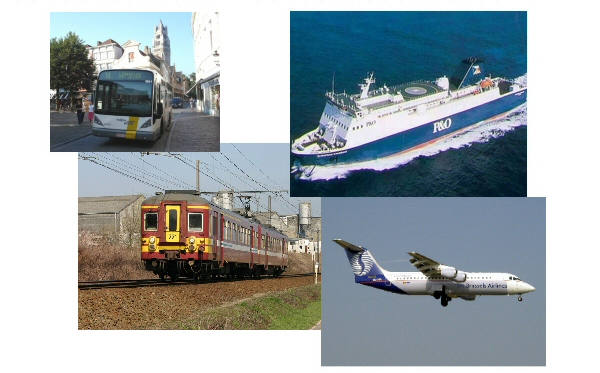 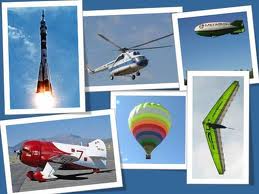 Задача выбора вида транспорта решается во взаимной связи с другими задачами логистики, такими, как создание и поддер­жание оптимального уровня запасов, выбор вида упаковки и др. Основой выбора вида транспорта, оптимального для конкрет­ной перевозки, служит информация о характерных особенно­стях различных видов транспорта.
Автомобильный транспорт
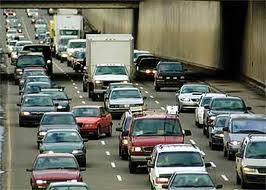 Одно из основных преиму­ществ -  высокая маневренность. С помощью автомобильного транспорта груз может доставляться «от дверей до дверей» с необходимой степенью срочности. Этот вид транспорта обеспе­чивает регулярность поставки
Основным недостатком автомобильного транспорта являет­ся сравнительно высокая себестоимость перевозок, плата за которые обычно взимается по максимальной грузоподъемности автомобиля.
К другим недостаткам этого вида транспорта от­носят также срочность разгрузки, возможность хищения гру­за и угона автотранспорта, сравнительно малую грузоподъем­ность.
Железнодорожный транспорт.
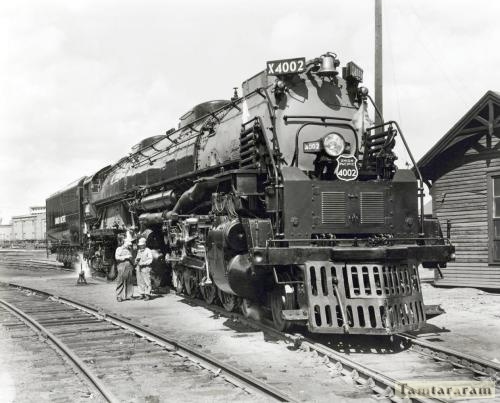 Этот вид транспорта хоро­шо приспособлен для перевозки различных партий грузов при любых погодных условиях. Железнодорожный транспорт обес­печивает возможность доставки груза на большие расстоя­ния, регулярность перевозок. Здесь можно эффективно органи­зовать выполнение погрузочно-разгрузочных работ.
Существенным преимуществом железнодорожного транспор­та является сравнительно невысокая себестоимость перевозки грузов.
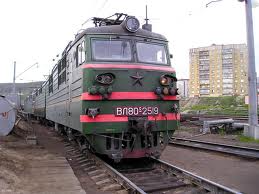 Морской транспорт.
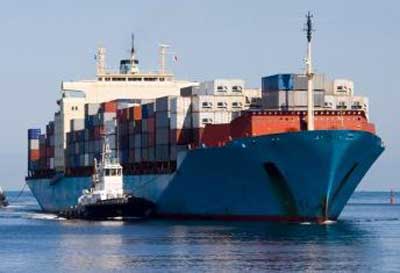 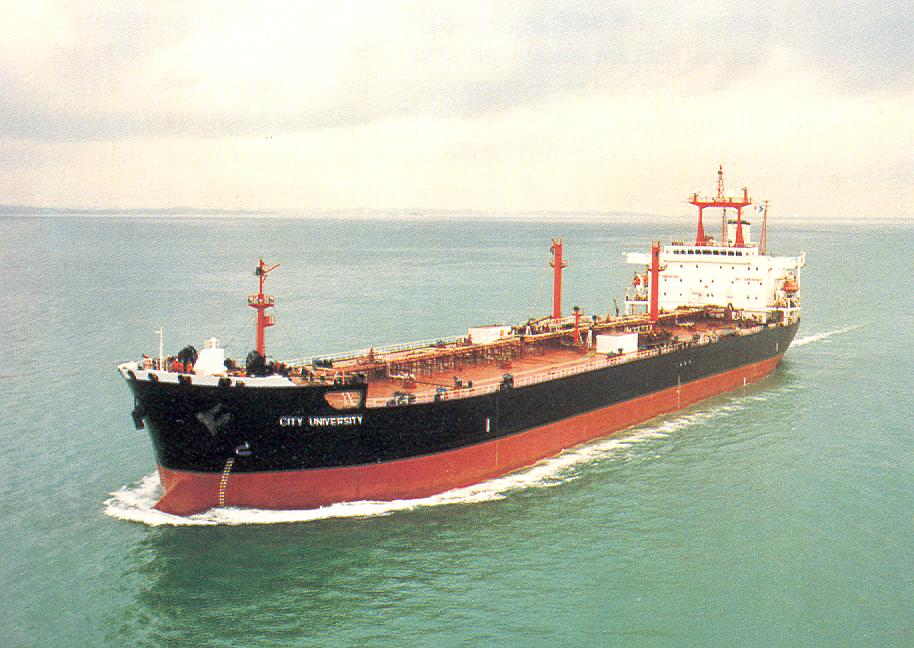 Является самым крупным перевоз­чиком в международных перевозках. Его основные преимуще­ства   низкие грузовые тарифы и высокая провозная способ­ность.
К недостаткам морского транспорта относят его низкую  ско­рость,   жесткие требования к упаковке и креплению грузов, ма­лую частоту отправок.
Внутренний водный транспорт.
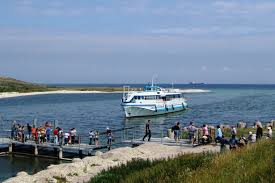 Здесь низкие грузовые та­рифы. При перевозках грузов весом более 100 тонн на расстояние более 250 км  э т о т    в и д    т р а н с п о р т а     с а м ы й    де ш е ­ в ы й . 
К недостаткам внутреннего водного транспорта, кроме ма­лой скорости доставки, относят также низкую доступность в географическом плане. Это обусловлено ограничениями, кото­рые накладывает конфигурация водных путей.
Воздушный транспорт.
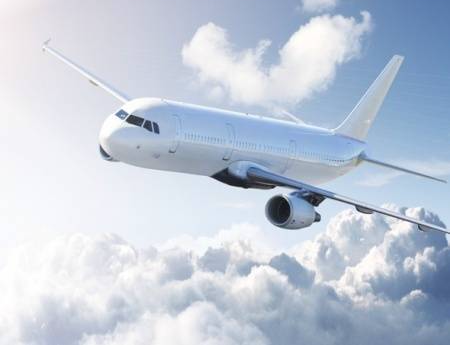 Основные преимущества - ско­рость и возможность достижения отдаленных районов
. К не­достаткам относят высокие грузовые тарифы и зависимость от метеоусловий, которая снижает надежность соблюдения графика поставки.
Выделяют шесть основных факторов, влияющих на выбор вида транспорта. В табл. 9 дается оценка различных видов транспорта общего пользования по каждому из этих факторов. Единице соответствует наилучшее значение.
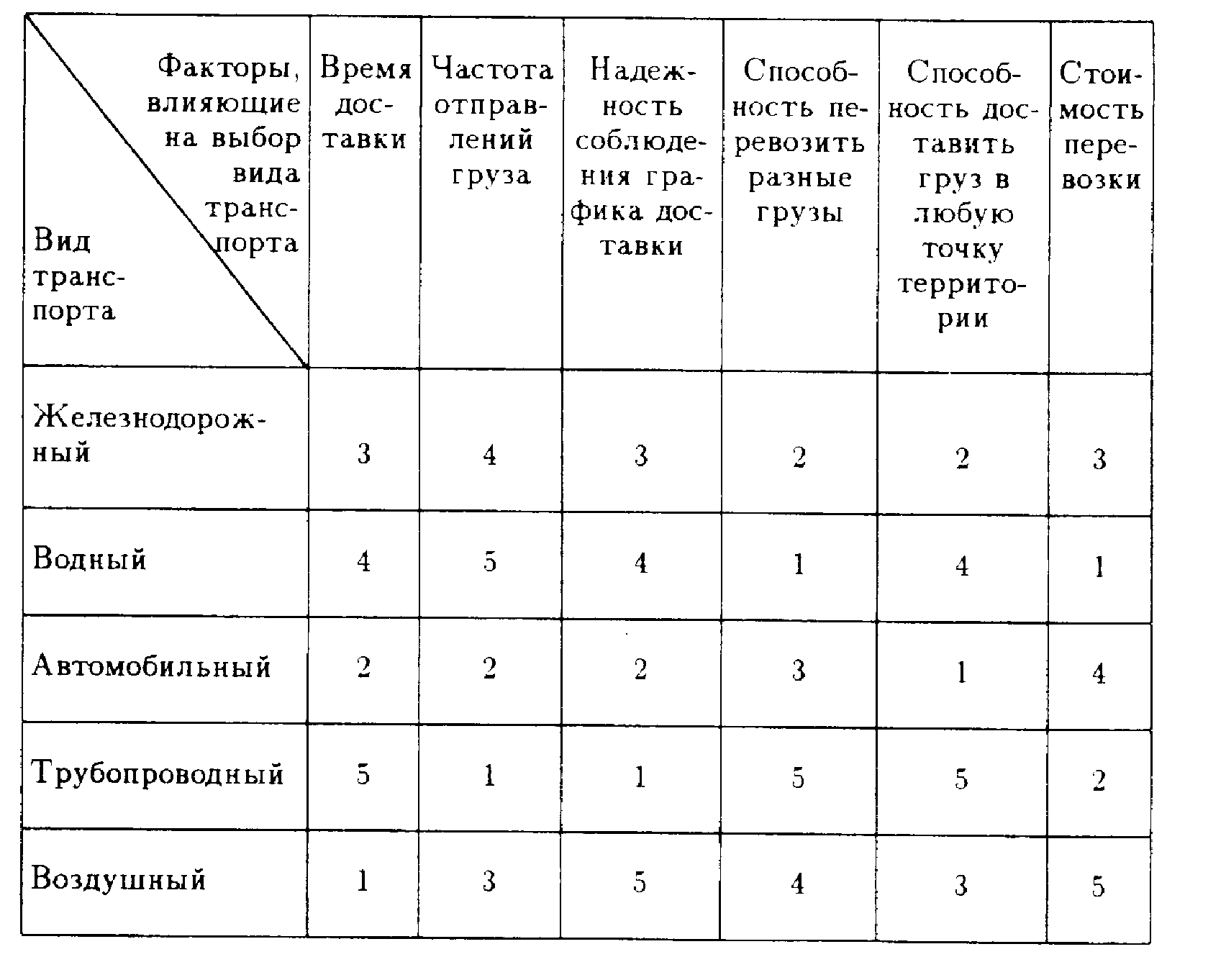 Экспертная оценка значимости различных факторов показы­вает, что при выборе транспорта, в первую очередь, принимают во внимание следующие:
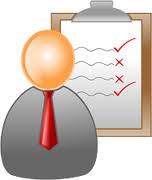 - надежность соблюдения графика доставки;
- время доставки:
-  стоимость перевозки.
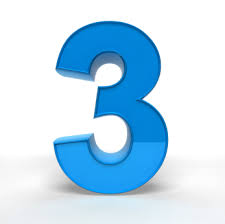 3. ТРАНСПОРТНЫЕ ТАРИФЫ И ПРАВИЛА ИХ ПРИМЕНЕНИЯ
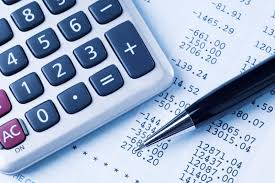 Расчеты за услуги, оказываемые транспортными организа­циями, осуществляются с помощью транспортных тарифов.   Тарифы  включают в себя:
- платы, взыскиваемые за перевозку грузов;
- сборы за дополнительные операции, связанные с перевоз­кой грузов;
- правила исчисления плат и сборов.
один из существенный    факторов, влияющий    на выбор перевозчика, является сто­имость перевозки. Борьба за клиентов, неизбежная в условиях конкуренции, также может вносить коррективы в транспорт­ные тарифы.
На железнодорожном транспорте для определения стои­мости перевозки грузов используют общие, исключительные. льготные и местные тарифы.
О б щ и е    т а р и ф  ы  -  это основной вид тарифов. С их помощью определяется стоимость перевозки основной массы грузов.
И с к л ю ч и т  е л ь н ы  м и      т а р и ф а м и     называются тарифы, которые устанавливаются с отклонением от общих тарифов в ви­де специальных надбавок или скидок.
Л ь г о т н ы е       т  а р и ф ы     применяются при перевозке грузов для определенных целей, а также грузов для самих железных дорог.
 М е с т н ы е    т а р и ф ы    устанавливают начальники отдель­ных железных дорог.
Перечислим  о с н о в н ы е    ф а к т о р ы,  от которых зависит размер платы при перевозке грузов по железной дороге.
Вид отправки. 
Скорость перевозки. 
Расстояние перевозки.
Тип вагона, в котором осуществляется перевозка груза. 
Принадлежность вагона или контейнера. 
Количество перевозимого
На размер тарифной платы оказывают влияние следующие факторы:
 - расстояние перевозки;
 - масса груза;
- объемный вес груза, характеризующий возможность ис­пользования грузоподъемности автомобиля. По этому показателю все перевозимые автомобильным транспортом грузы подразделяют на четыре класса;
- грузоподъемность автомобиля;
- общий пробег;
- время использования автомобиля;
- тип автомобиля;
- район, в котором осуществляется перевозка, а также ряд других факторов.
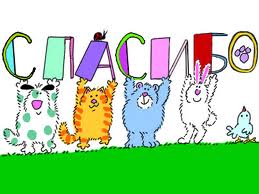